Calibration plots
1
The programs in this topic are adapted from programs 
that appeared in the DO LOOP, SAS Blog
2
Do a loess smooth to display the relationship between probabilities estimated by the model and the observed outcomes
3
%clearall
%let var=age;

proc logistic data=a.chd2018_a descending;
   model chd=&var;
   output out=Pred&var predicted=Prob&var;
run;

proc sort data=Pred&var;  by Prob&var;  run;
 
title "Calibration Plot, &var";
ods graphics/LOESSMAXOBS=25000;/*default max is 5000*/
proc sgplot data=Pred&var ;
   loess x=Prob&var y=chd / interpolation=cubic nomarkers smooth=.75;
   lineparm x=0 y=0 slope=1 / lineattrs=(color=grey pattern=dash);
   yaxis grid; xaxis grid;
run;
4
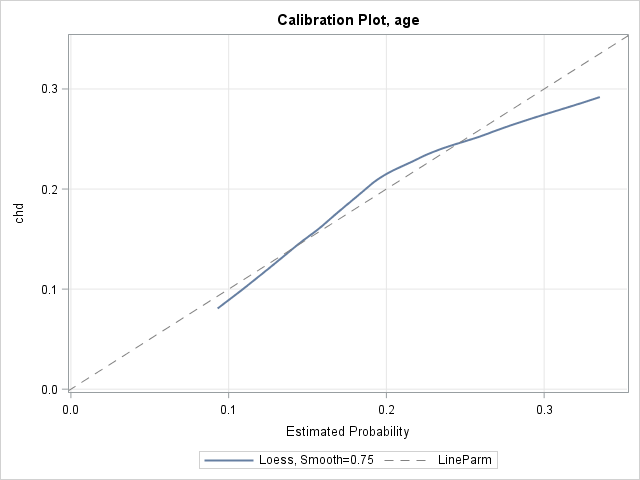 5
Model quadratic in age.
%clearall
%let var=age;

proc logistic data=a.chd2018_a descending;
   model chd=&var|&var;
   output out=Pred&var predicted=Prob&var;
run;

proc sort data=Pred&var;  by Prob&var;  run;
 
title "Calibration Plot, &var";
ods graphics/LOESSMAXOBS=25000;/*default max is 5000*/
proc sgplot data=Pred&var ;
   loess x=Prob&var y=chd / interpolation=cubic nomarkers smooth=.75;
   lineparm x=0 y=0 slope=1 / lineattrs=(color=grey pattern=dash);
   yaxis grid; xaxis grid;
run;
title;
6
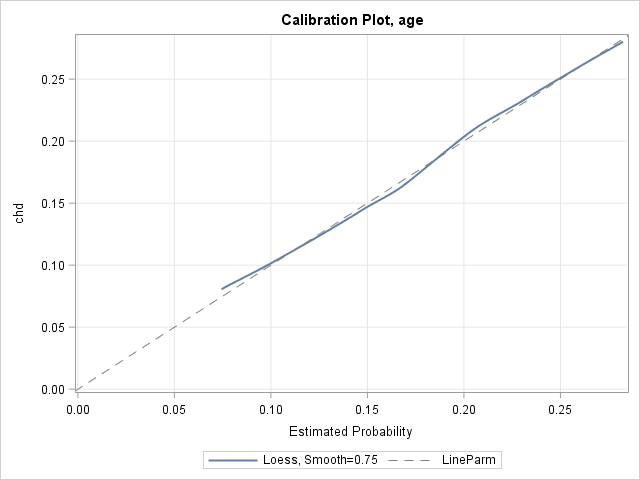 7
Does the quadratic in age make sense?
data toscore;
	do age=15 to 90;
	output;
	end;
run;
proc logistic data=a.chd2018_a descending;
model chd=age|age;
score data=toscore out=scored;
run;
proc sgplot data=scored;
series x=age y=p_1;
/*maximum prob at 73.5*/
refline 73.5 /axis=x;
run;
8
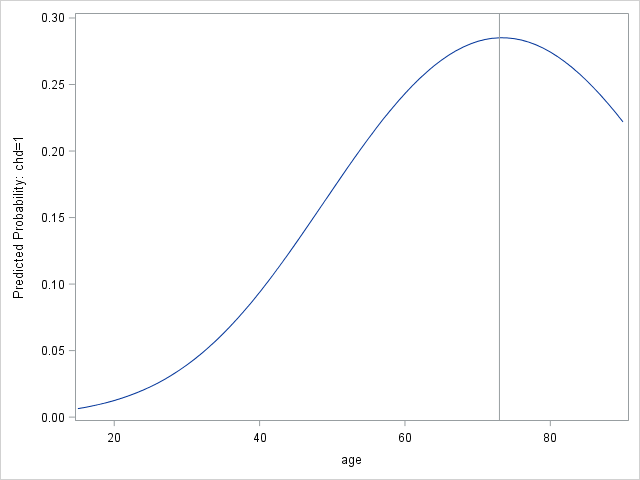 9
A reasonable(?) threshold model.
%clearall
data toscore;
	do age=15 to 90;
	output;
	end;
run;
proc logistic data=a.chd2018_a descending;
model chd=age|age;
score data=toscore out=scored;
run;

data scored;
set scored;
if age > 73 then p_1=.28515; /*p_1 for age=73*/
run;

proc sgplot data=scored;
series x=age y=p_1;
/*maximum prob at 73*/
refline 73 /axis=x;
run;


proc print data=scored;
run;
10
A reasonable(?) threshold model.
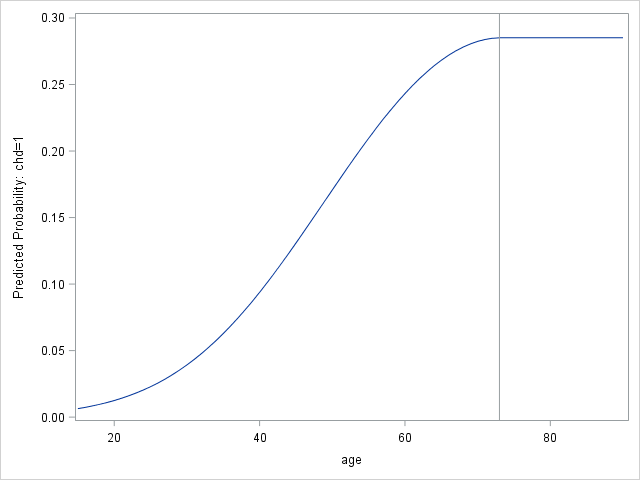 11
The Candidate Main Effects Model.
12
%let target=chd;
%let continuous_1=age chol fvcht sbp bmi;
%let categorical_1=diab male currsmok;

proc logistic data=a.chd2018_a descending;
model chd=&continuous_1 &categorical_1;
output out=PredMain predicted=P;

run; 

proc sort data=PredMain;  by p;  run;
 
title "Calibration Plot, Main Effects Model";
ods graphics/LOESSMAXOBS=25000;/*default max is 5000*/
proc sgplot data=PredMain;
   loess x=P y=chd / interpolation=cubic nomarkers smooth=.75;
   lineparm x=0 y=0 slope=1 / lineattrs=(color=grey pattern=dash);
   yaxis grid; xaxis grid;
run;
title;
13
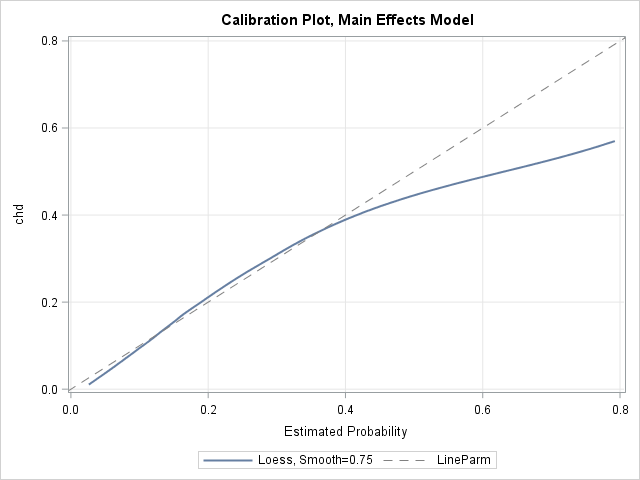 14
Decile Calibration Plots
15
Decile Calibration plots.
%clearall
%let var=age;

proc logistic data=a.chd2018_a descending noprint;
   model chd = &var;
   output out=Out&var predicted=Prob&var; /* save predicted probabilities in data set */
run;
 
proc rank data=Out&var out=Decile&var groups=10;
   var Prob&var;
   ranks Decile;
run;
 
proc means data=Decile&var noprint nway;
   class Decile;
   var chd prob&var;
   output out=DecileOut mean=ChdMean Prob&var.Mean
          lclm=yLower uclm=yUpper;
run;
 
proc sgplot data=DecileOut ;
   lineparm x=0 y=0 slope=1 / lineattrs=(color=grey pattern=dash);
   loess x=Prob&var.Mean y=chdMean;  /* if you want a smoother based on deciles */
   series x=Prob&var.Mean y=chdMean;  /* if you to connect the deciles */
   scatter x=Prob&var.Mean y=chdMean / yerrorlower=yLower yerrorupper=yUpper;
   yaxis label="Observed Probability of Outcome";
   xaxis label="Predicted Probability of Outcome";
run;
16
%let target=chd;
%let continuous_1=age chol fvcht sbp bmi;
%let categorical_1=diab male currsmok;

proc logistic data=a.chd2018_a descending noprint;
   model chd = &continuous_1 &categorical_1;
   output out=Out1 predicted=Prob; /* save predicted probabilities in data set */
run;
 
proc rank data=Out1 out=Deciles groups=10;
   var Prob;
   ranks Decile;
run;
 
proc means data=Deciles noprint nway;
   class Decile;
   var chd prob;
   output out=DecileOut mean=ChdMn ProbMn
          lclm=yLower uclm=yUpper;
run;
 
proc sgplot data=DecileOut ;
   lineparm x=0 y=0 slope=1 / lineattrs=(color=grey pattern=dash);
   loess x=ProbMn y=chdMn;  /* if you want a smoother based on deciles */
   series x=ProbMn y=chdMn;  /* if you to connect the deciles */
   scatter x=ProbMn y=chdMn / yerrorlower=yLower yerrorupper=yUpper;
   yaxis label="Observed Probability of Outcome";
   xaxis label="Predicted Probability of Outcome";
run;
17
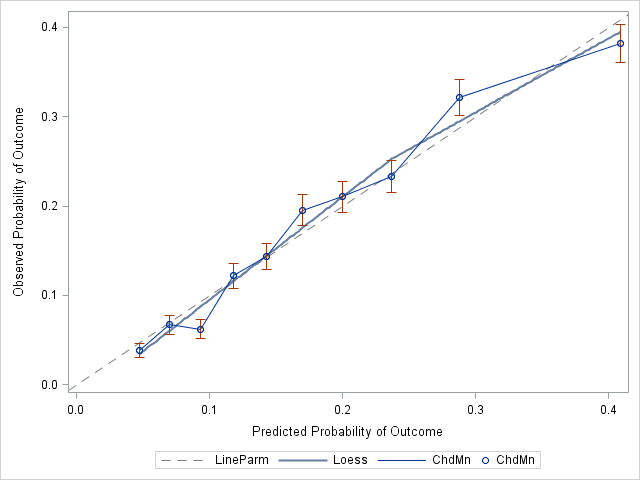 18
How about 20 groups?
19
%clearall
%let target=chd;
%let continuous_1=age chol fvcht sbp bmi;
%let categorical_1=diab male currsmok;

proc logistic data=a.chd2018_a descending noprint;
   model chd = &continuous_1 &categorical_1;
   output out=Out1 predicted=Prob; /* save predicted probabilities in data set */
run;
 
proc rank data=Out1 out=Deciles groups=20;
   var Prob;
   ranks Decile;
run;
 
proc means data=Deciles noprint nway;
   class Decile;
   var chd prob;
   output out=DecileOut mean=ChdMn ProbMn
          lclm=yLower uclm=yUpper;
run;
 
proc sgplot data=DecileOut ;
   lineparm x=0 y=0 slope=1 / lineattrs=(color=grey pattern=dash);
   loess x=ProbMn y=chdMn;  /* if you want a smoother based on deciles */
   *series x=ProbMn y=chdMn;  /* if you to connect the deciles */
   *scatter x=ProbMn y=chdMn / yerrorlower=yLower yerrorupper=yUpper;
   yaxis label="Observed Probability of Outcome";
   xaxis label="Predicted Probability of Outcome";
run;
20
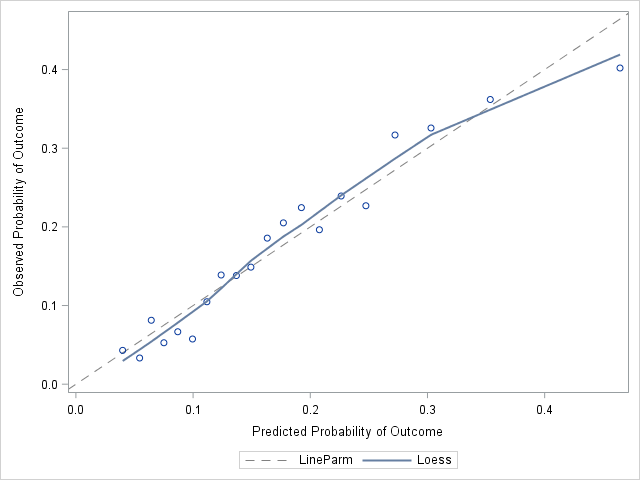 21